Министерство образования РМ
Портфолио 
Душутиной Ирины Сергеевны
воспитателя 
МБДОУ «Инсарский детский сад «Светлячок» комбинированного вида»
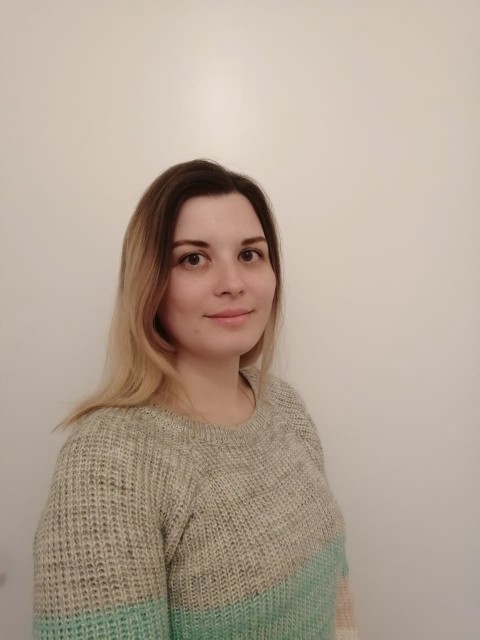 Общие сведения о педагоге
Дата рождения  -  03.12.1991 год
 Занимаемая должность – воспитатель
     Профессиональное образование: 
 2009 - 2016 гг., МГПИ "Мордовский педагогический институт им. М.Е. Евсевьева". Квалификация по диплому: учитель начальных классов. Специальность "педагогика и методика начального образования".
Профессиональная переподготовка :
  2017 г. - по программе "педагог дошкольного и дополнительного образования" в Федеральное государственное бюджетное образовательное учреждение высшего образования "Мордовский государственный педагогический институт имени М.Е.Евсевьева», квалификация воспитатель
Педагогический стаж -  8 лет
Стаж работы в данном учреждении -  7 лет
Стаж работы в данной должности -  5 лет
Прохождение курсов повышения квалификации  –  2021 г.
Представление педагогического опыта
«Развитие творческих способностей дошкольников через нетрадиционную технику рисования – эбру»



https://dsvetlins.schoolrm.ru/sveden/employees/30900/331193/
Наставничество
Наличие публикаций
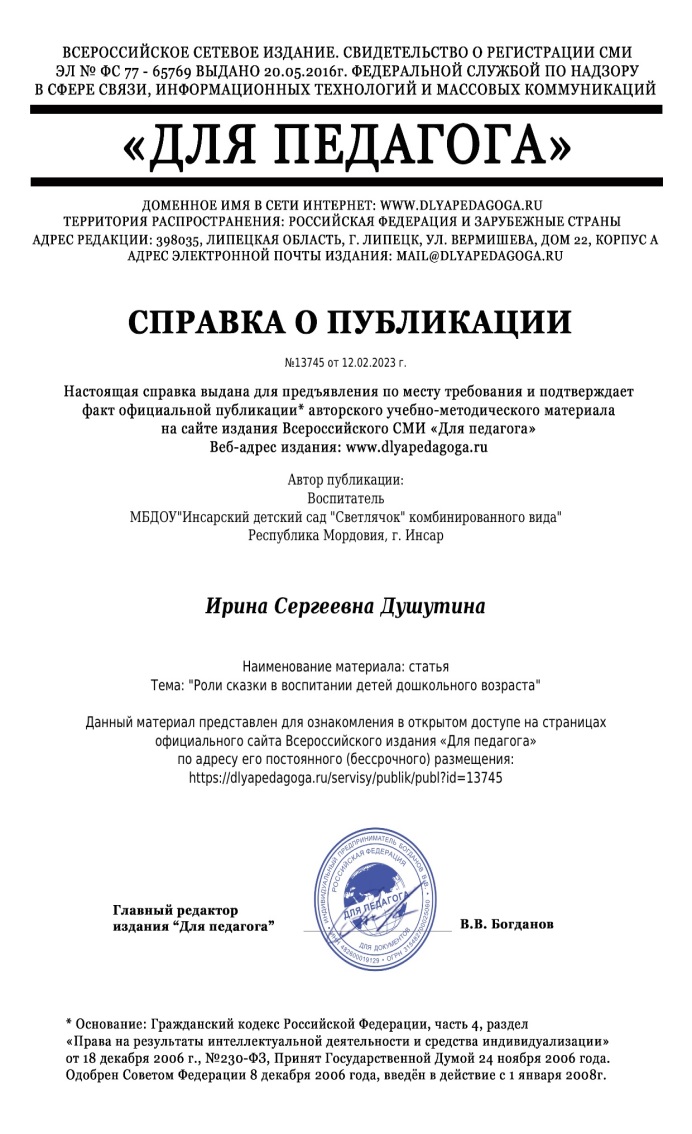 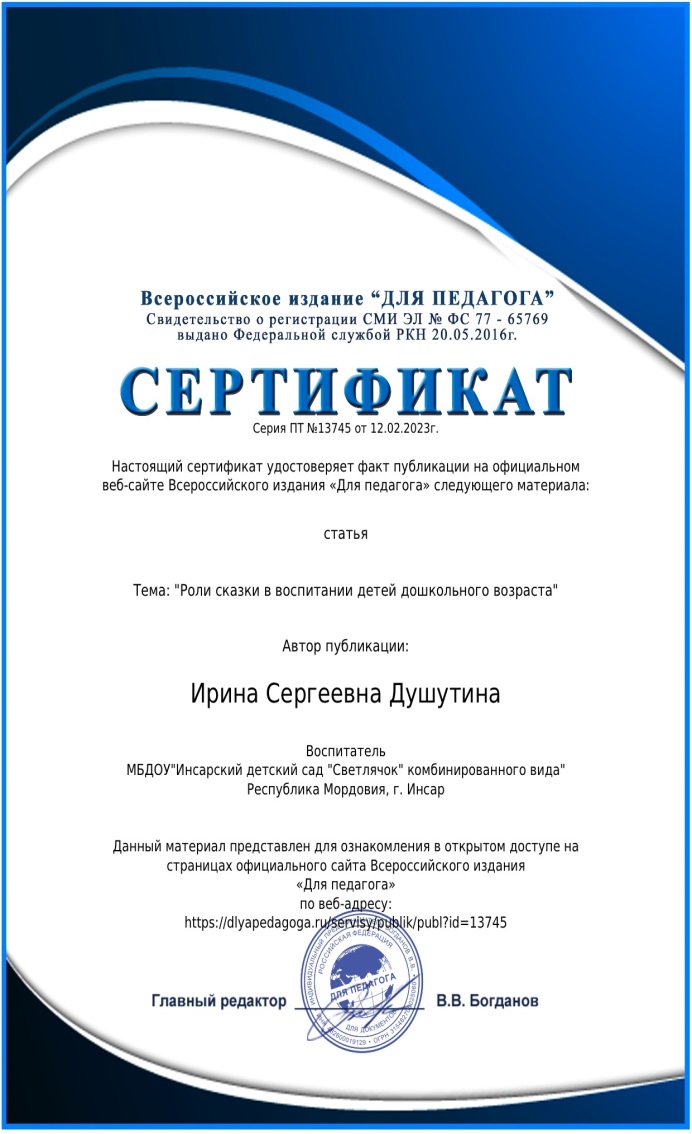 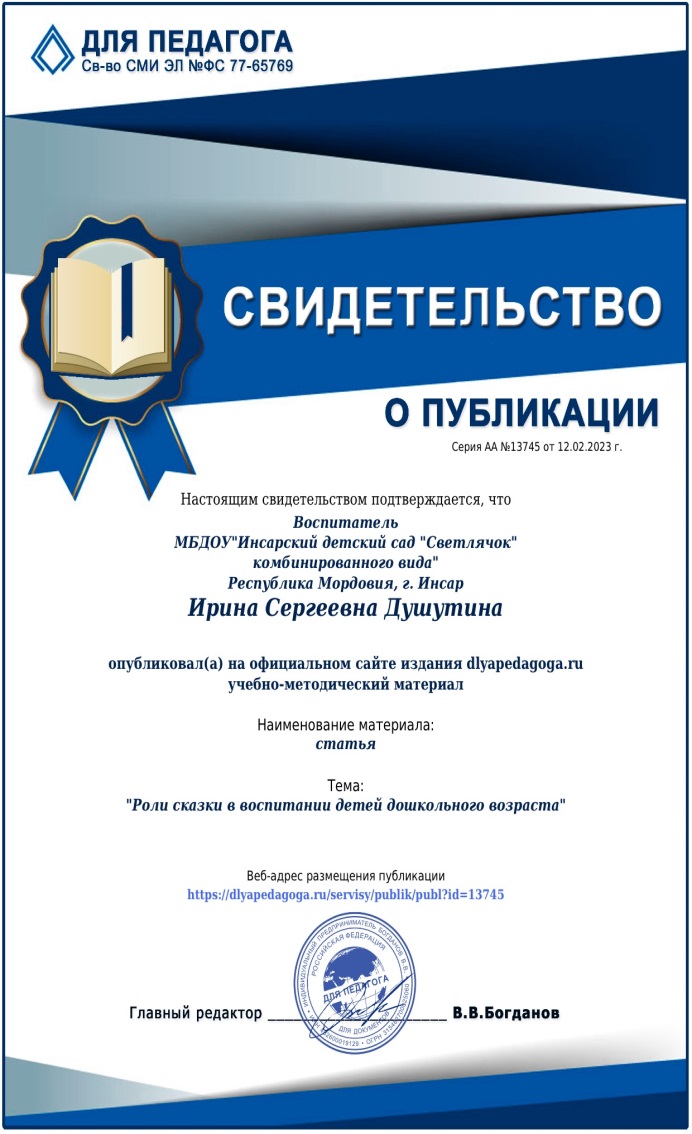 Результаты участия воспитанников  в: конкурсах, выставках, соревнованиях, акциях, фестивалях
Всероссийский уровень: 2

Муниципальный уровень: 4
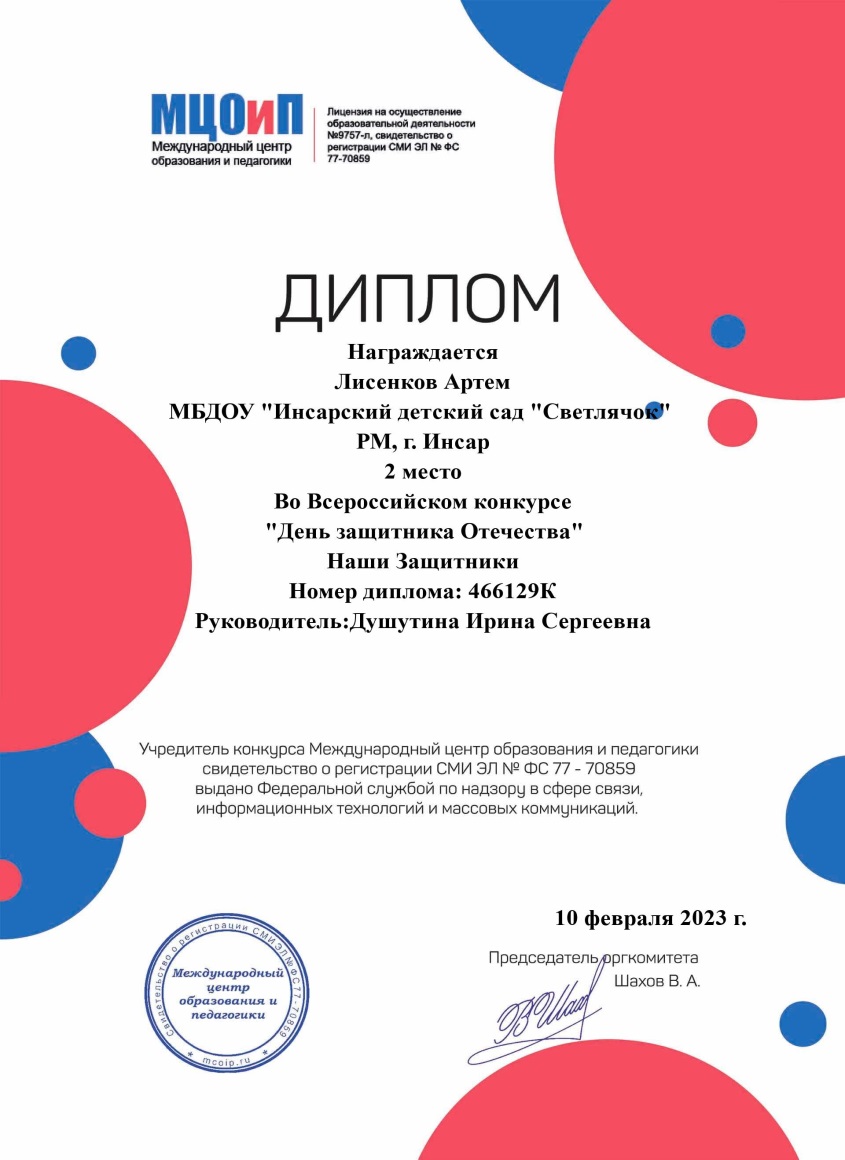 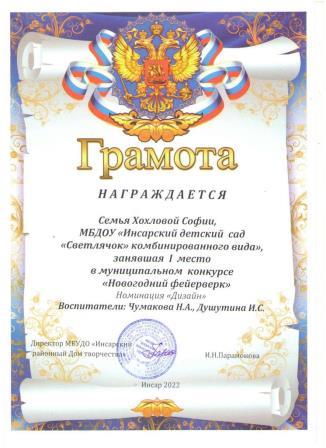 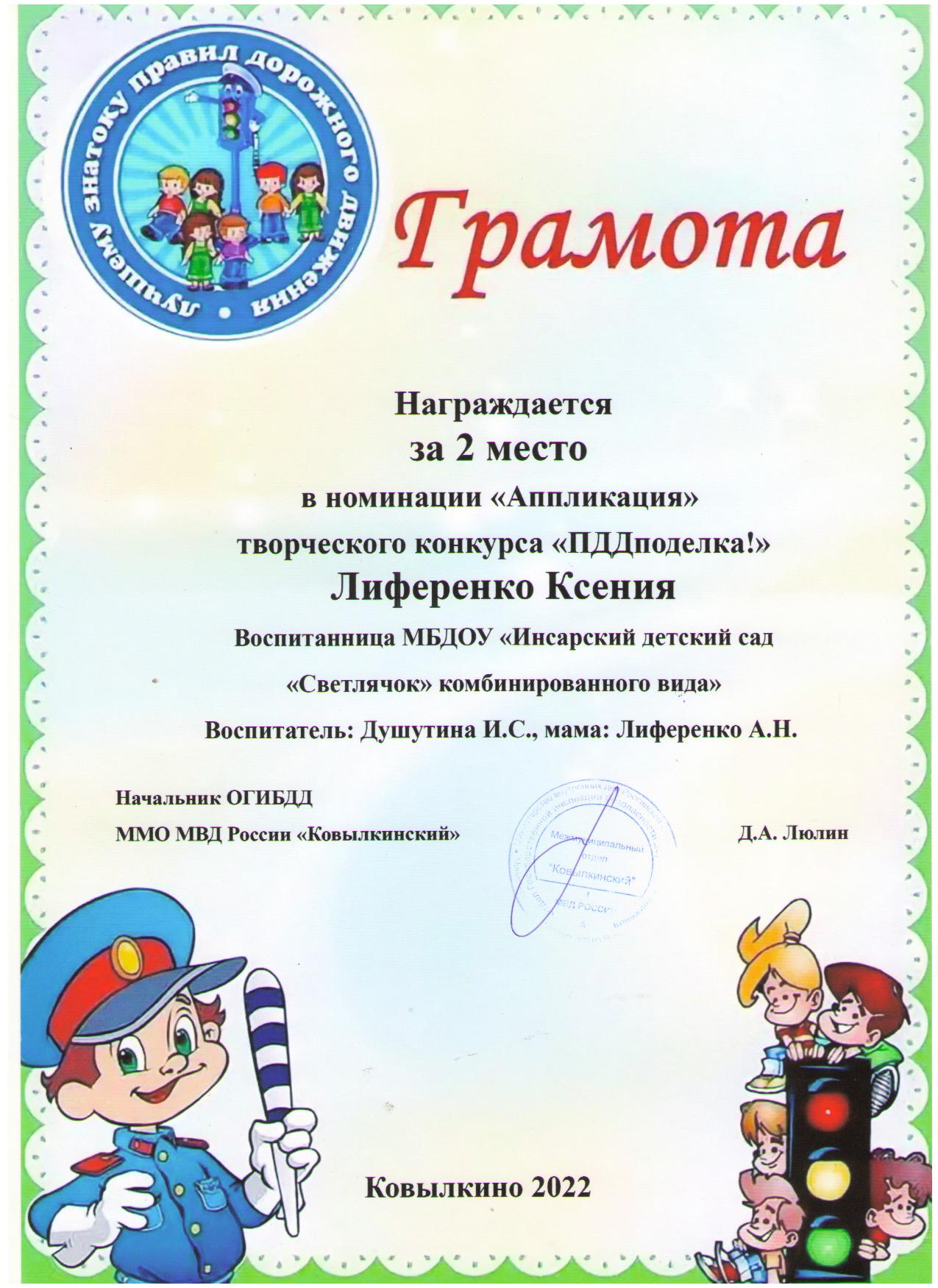 Выступления на заседаниях методических советов, научно-практических конференциях, педагогических чтениях, семинарах, секциях, форумах (очно)
Республиканский уровень: 1

Уровень образовательной организации: 2
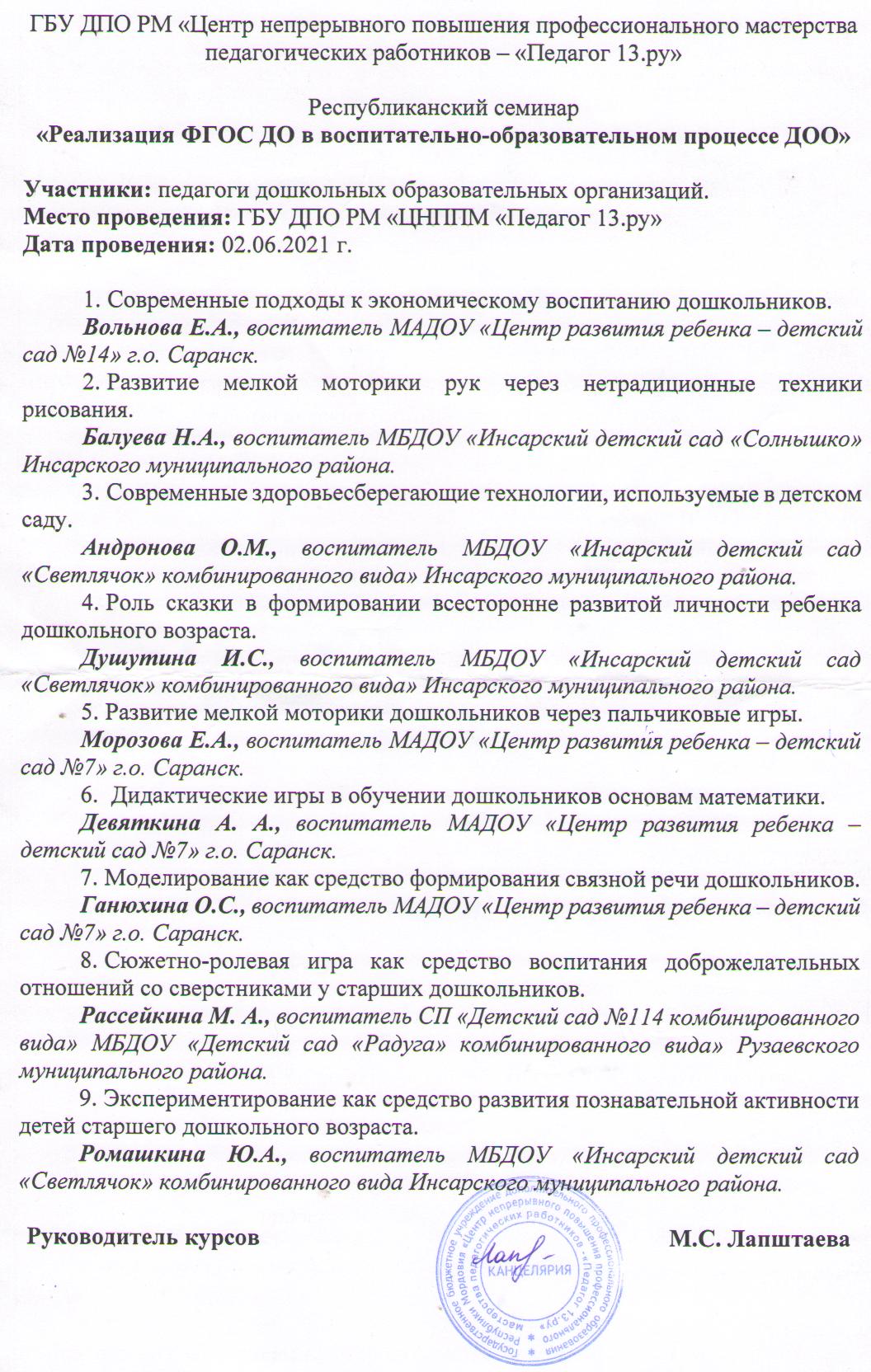 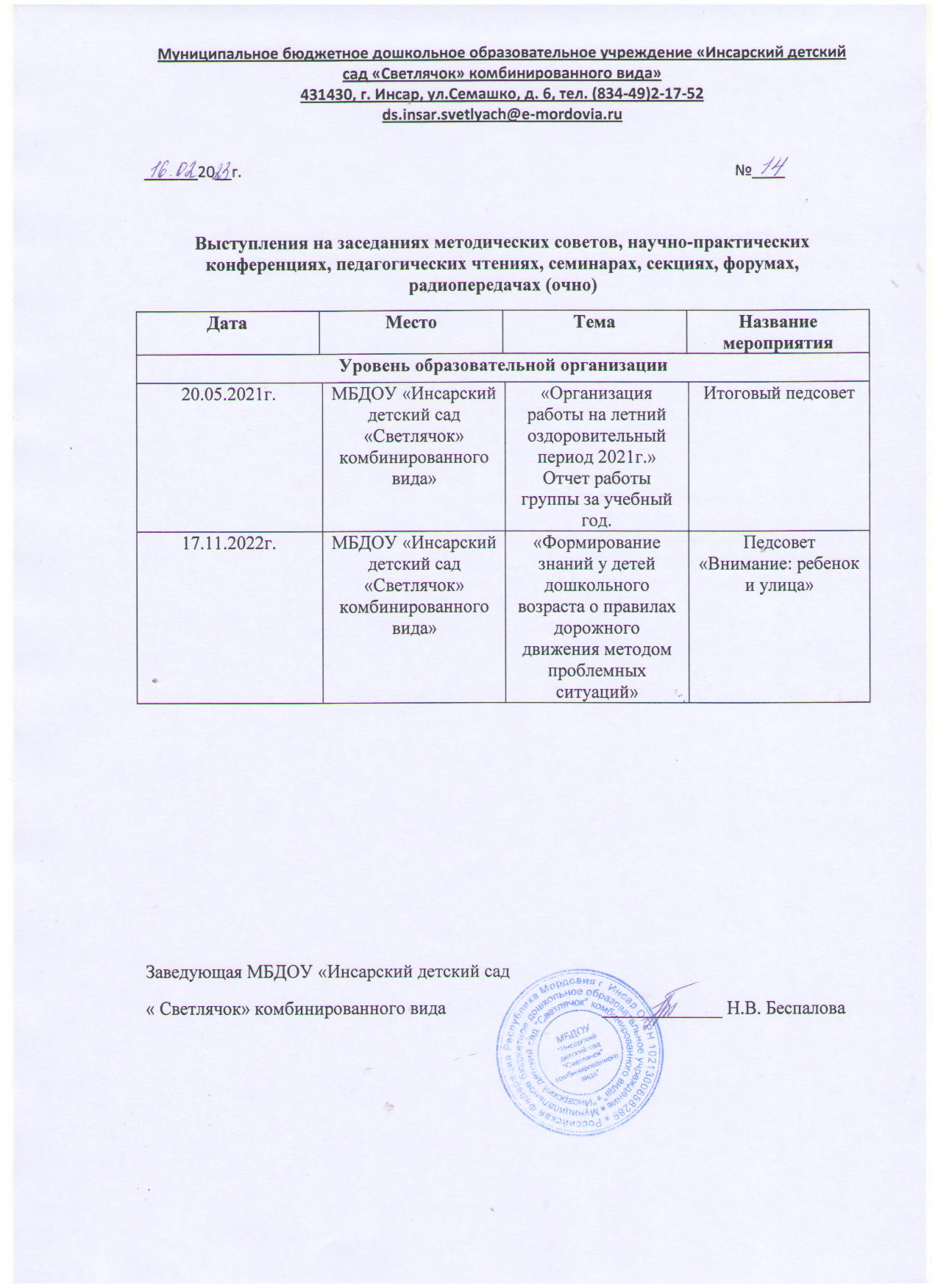 Проведение открытых занятий, мастер классов, мероприятий
Муниципальный уровень : 1
 Уровень  образовательной организации :2
Позитивные результаты работы с воспитанниками
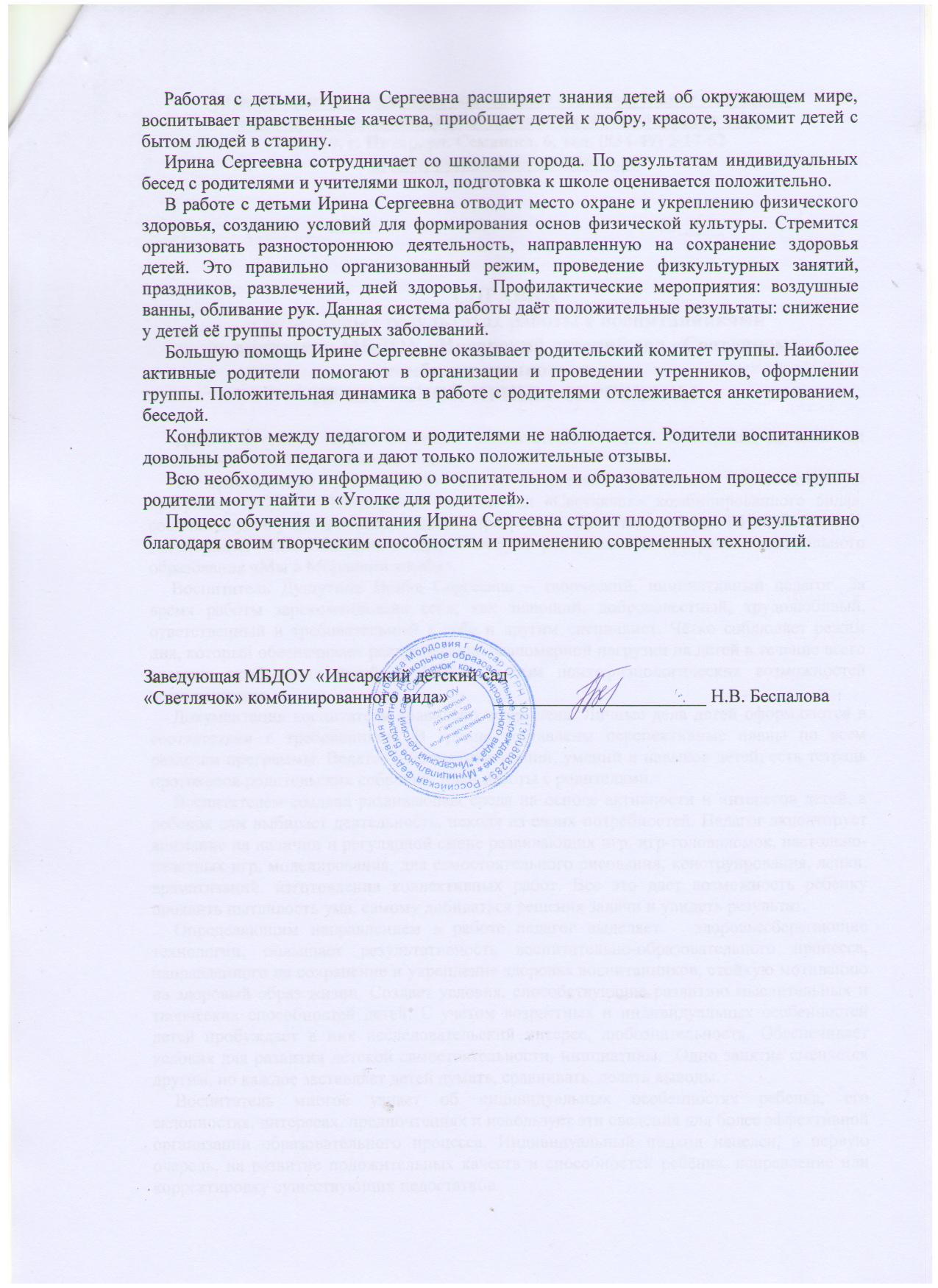 Качество взаимодействия с родителями
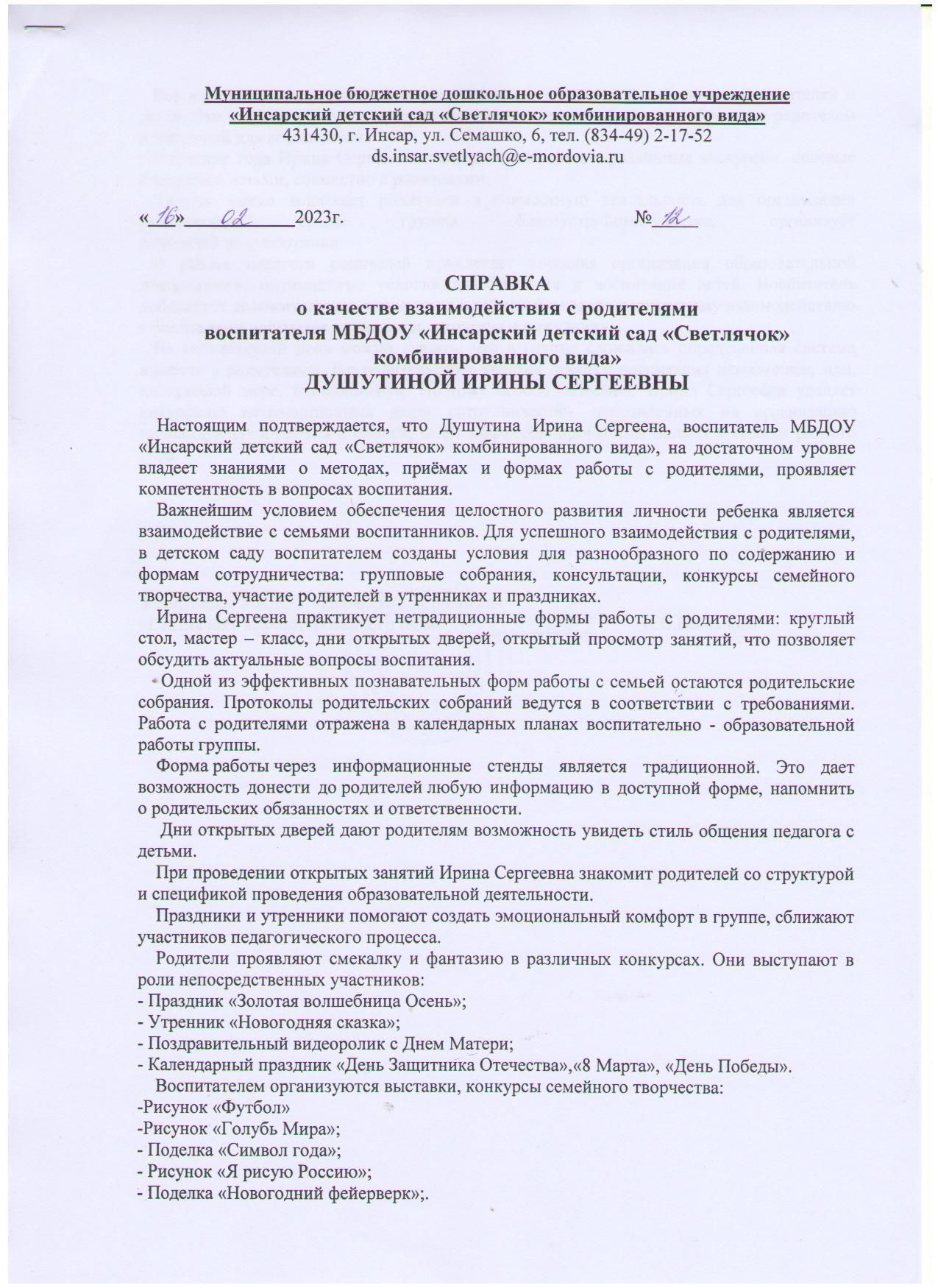 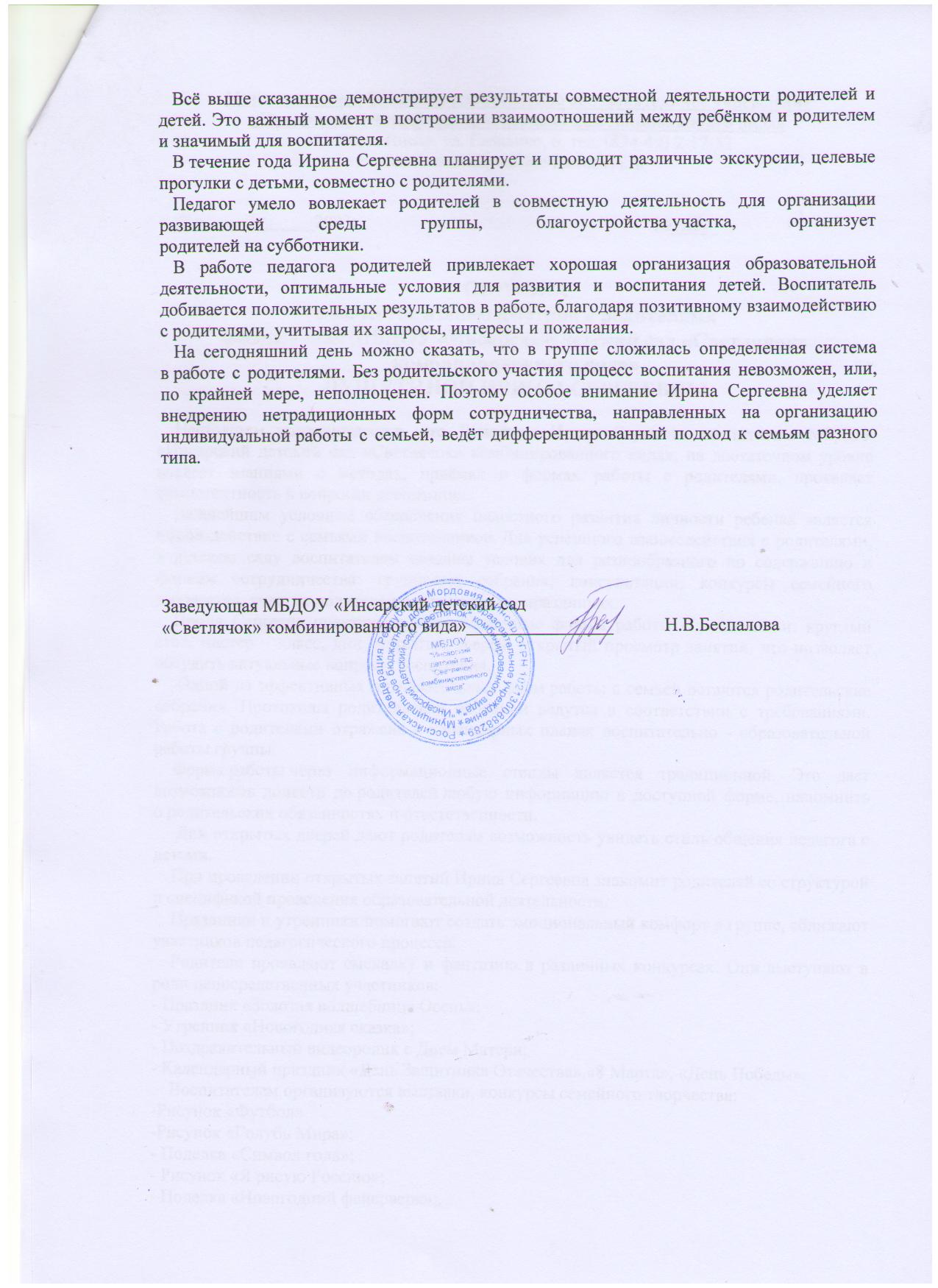 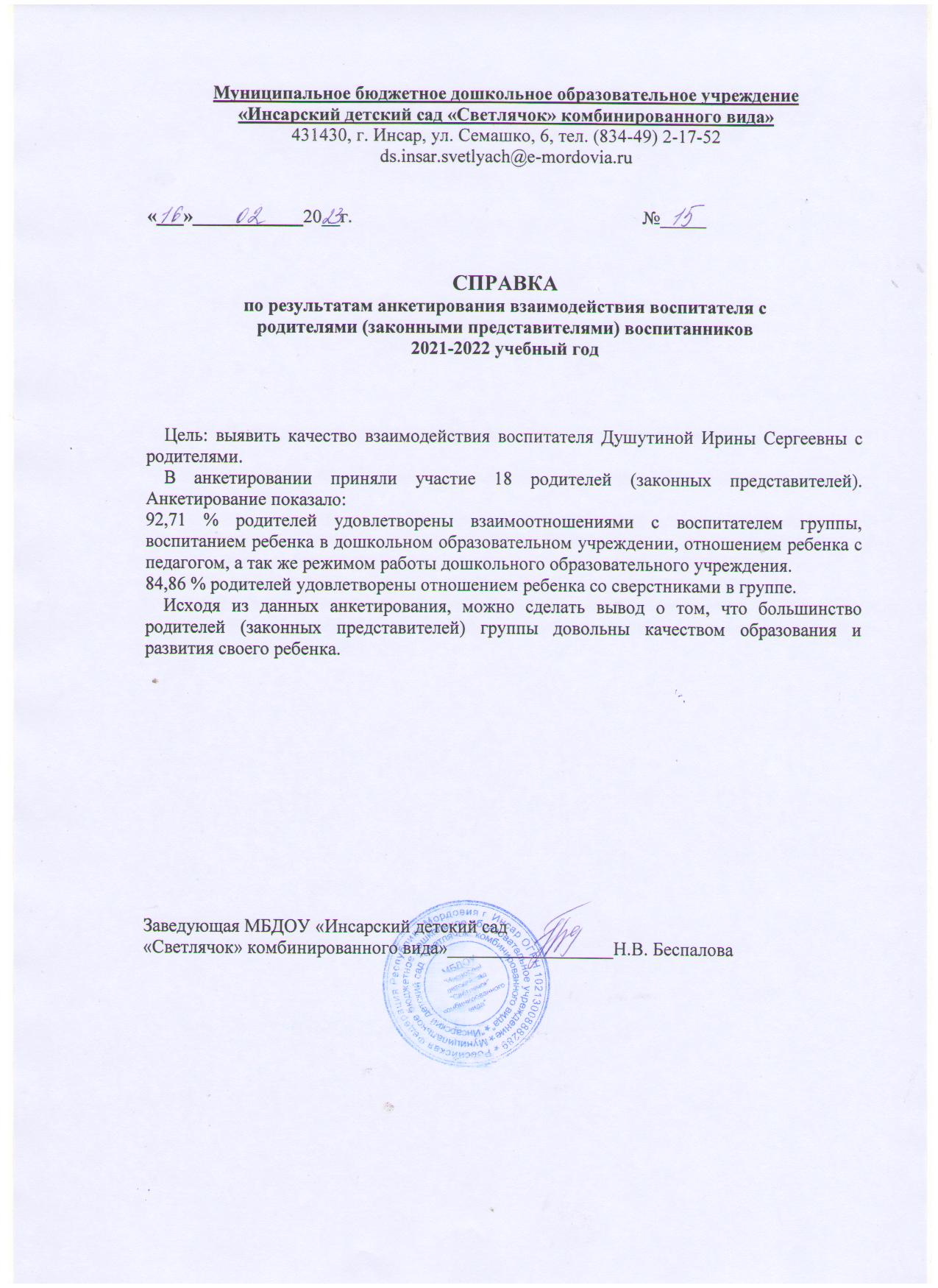 Работа с детьми из социально-неблагополучных семей
Участие педагога в профессиональных конкурсах
Муниципальный уровень: участие

Муниципальный уровень: лауреат 

Республиканский уровень: участие
Воспитатель года 2022
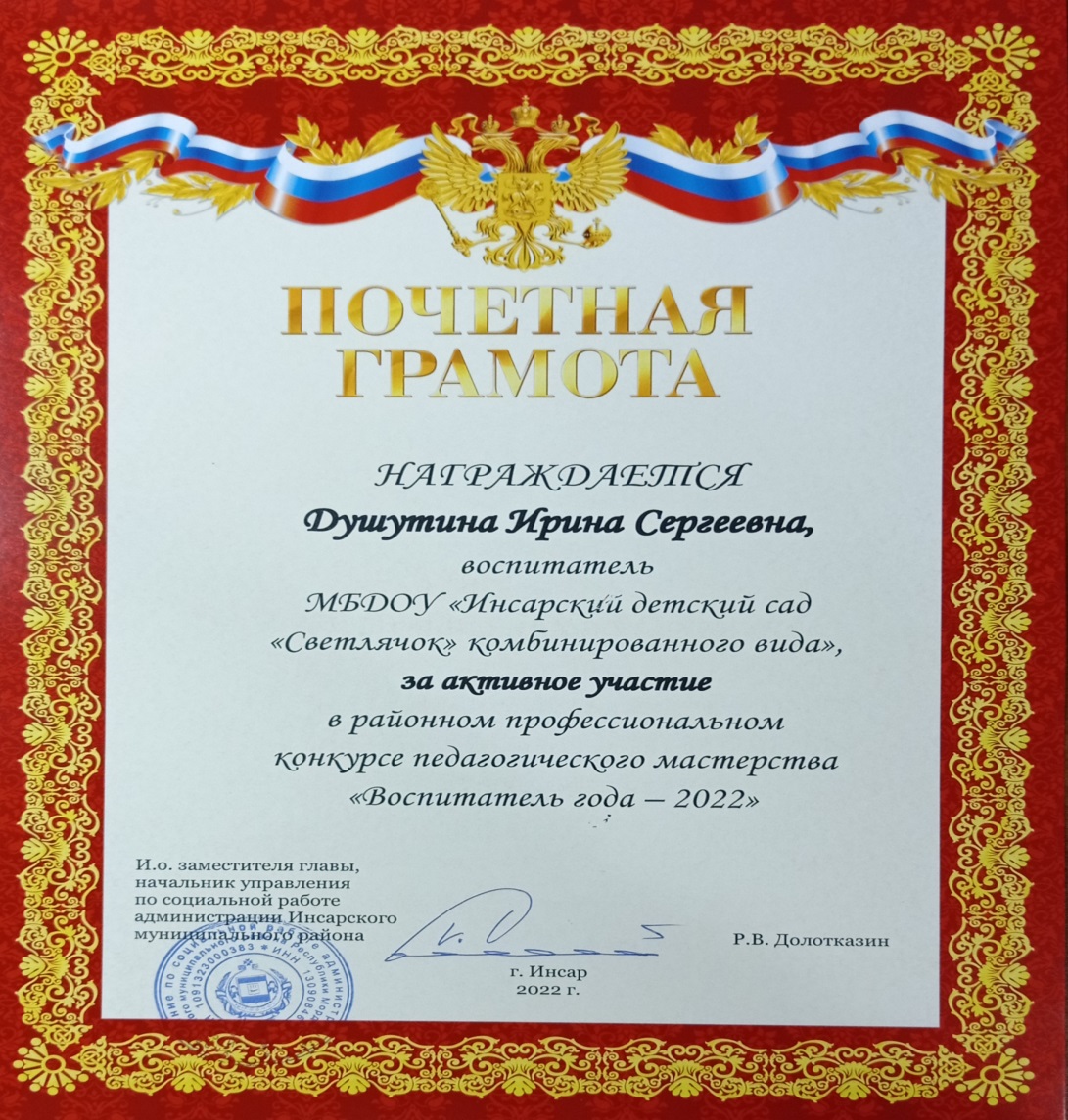 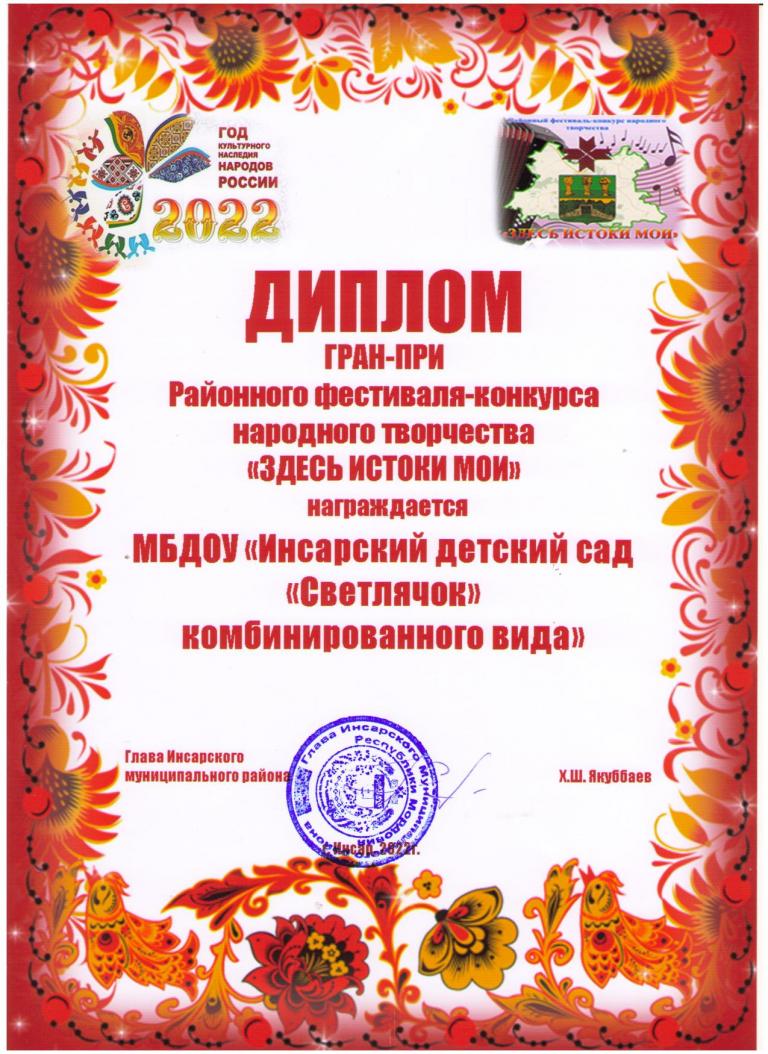 Награды и поощрения
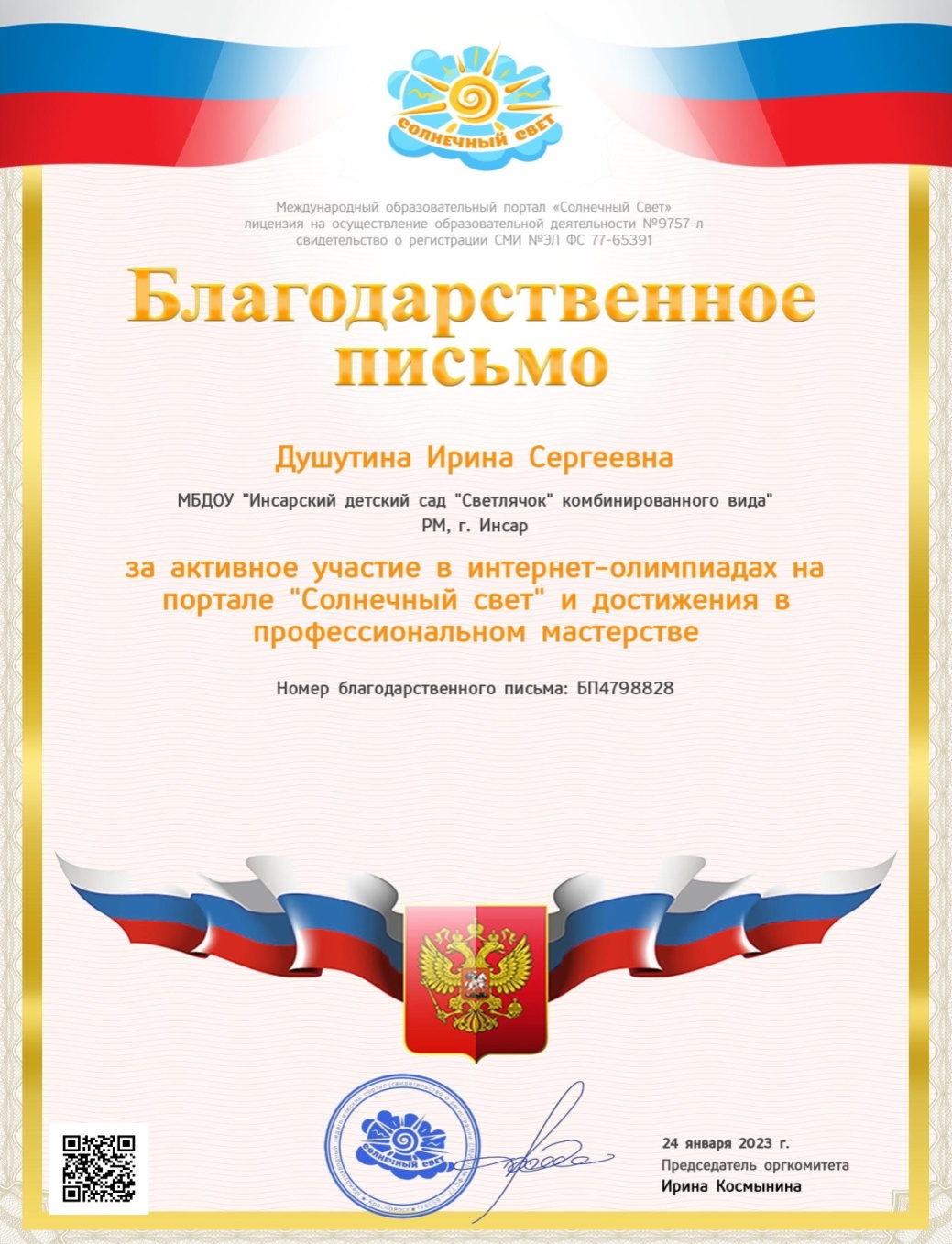